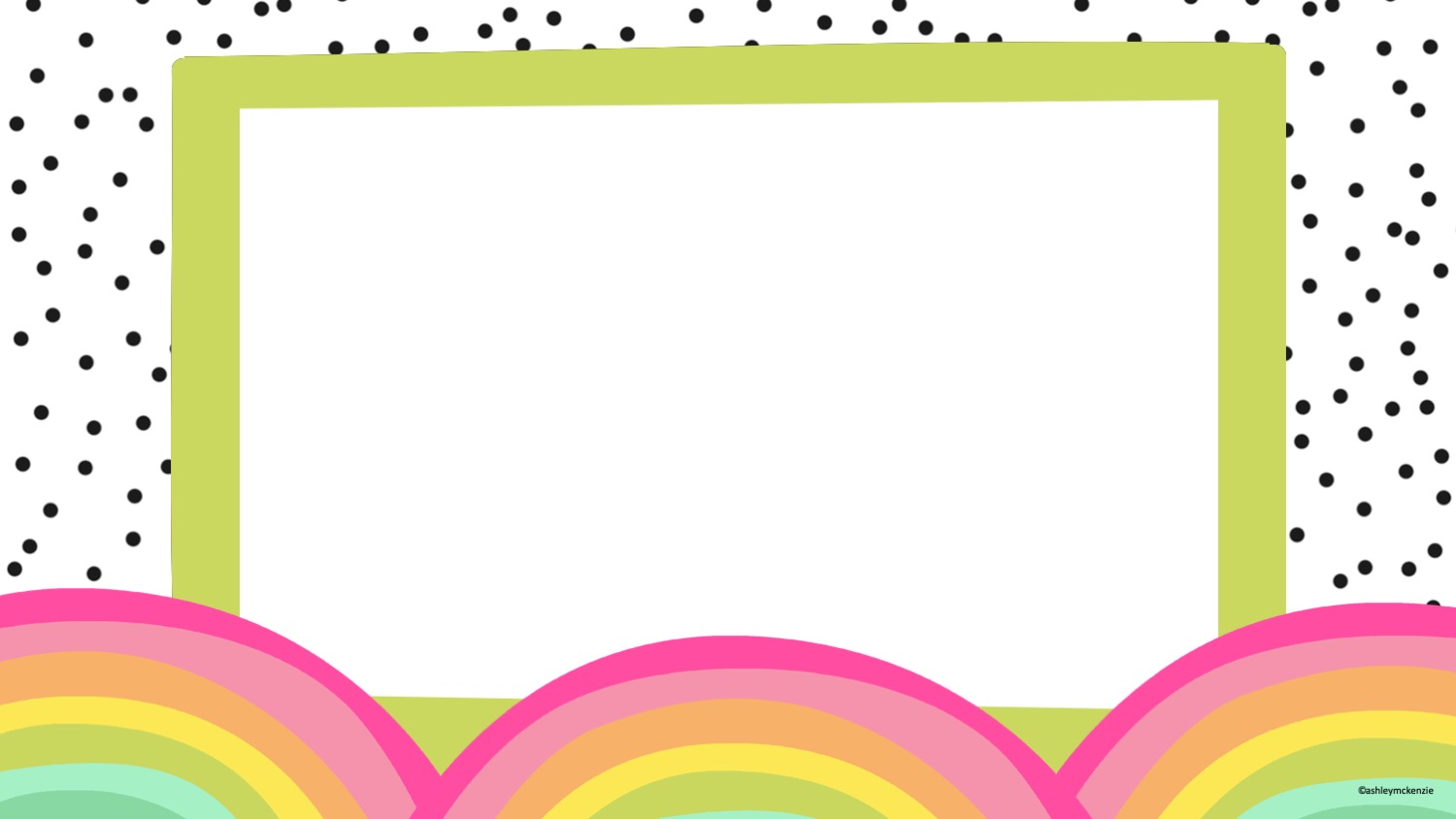 Friday 29th January

29.01.21
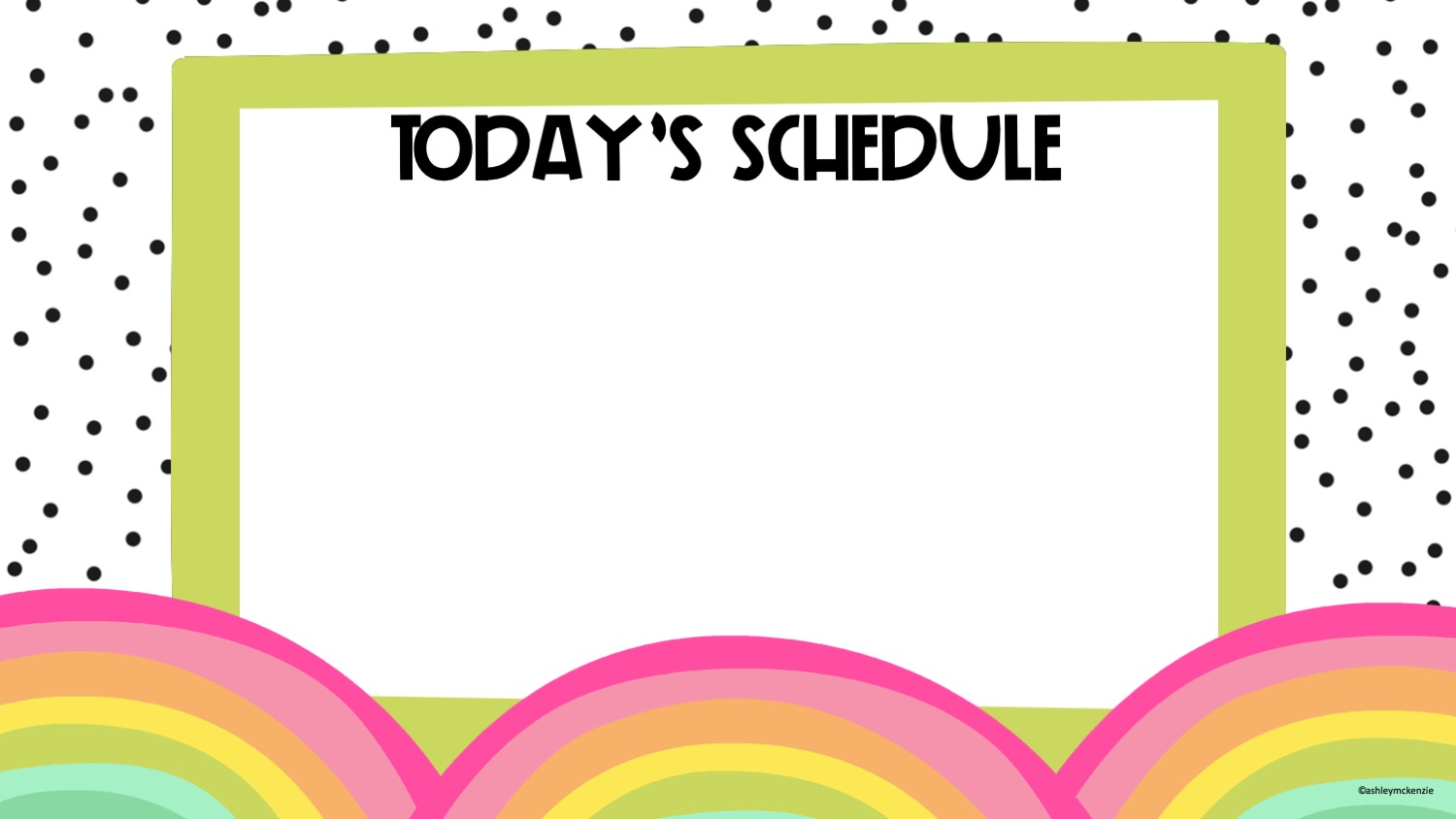 11am live lesson on TEAMS 
Daily 10 in numeracy jotter
Spelling test 
Tartan artwork (lesson part 2)
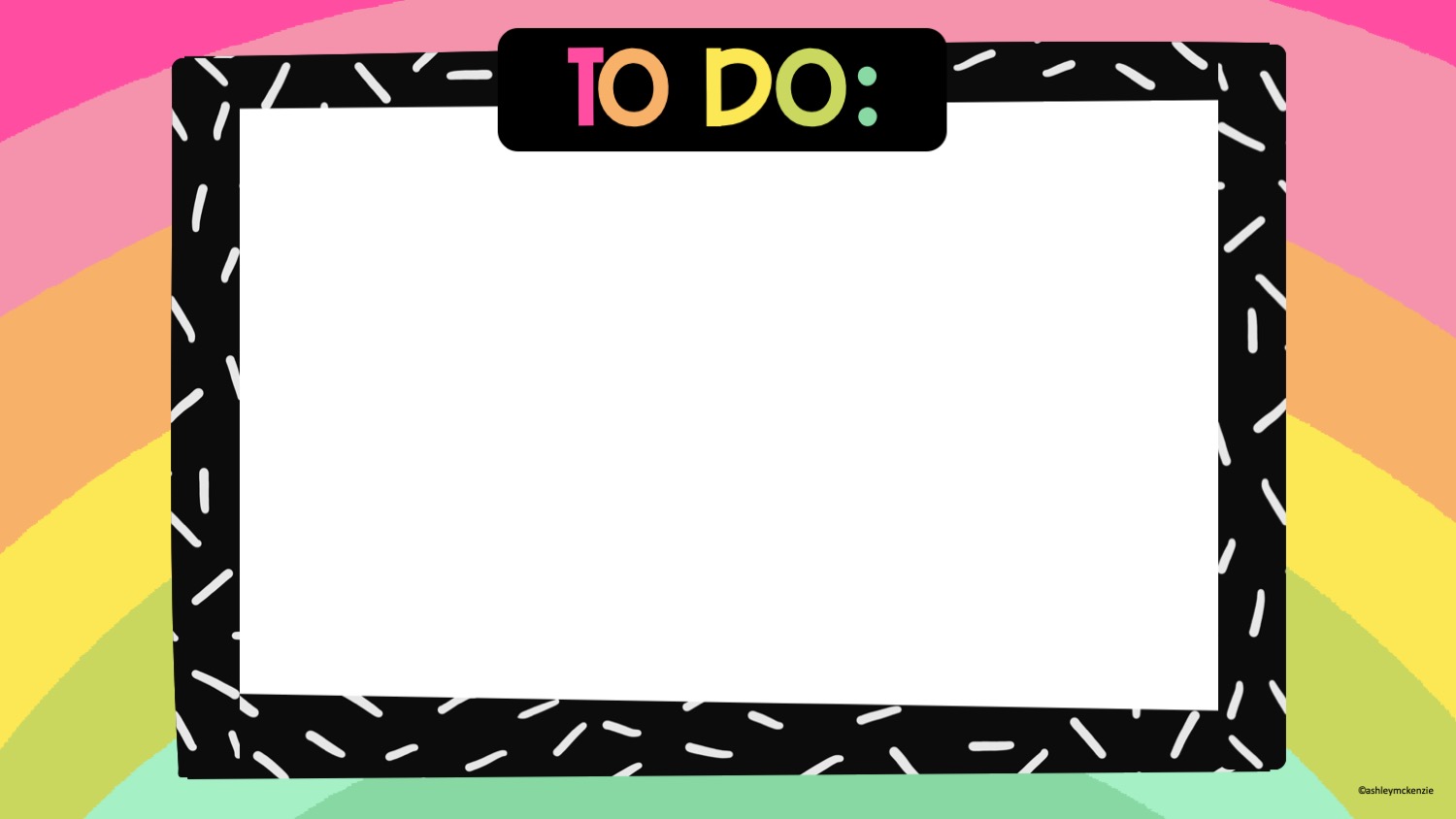 Join today’s live lesson on TEAMS at 11am. If you can’t join the live, a PPT and voiceover will be uploaded to show you the task. 

We are beginning our new science topic; this term, we are looking at senses. Today we are doing a small experiment to look at sound and discussing what sense this relates to, as well as why our senses are very important!You can join in with the experiment at home, or just watch Miss Morrison’s try.
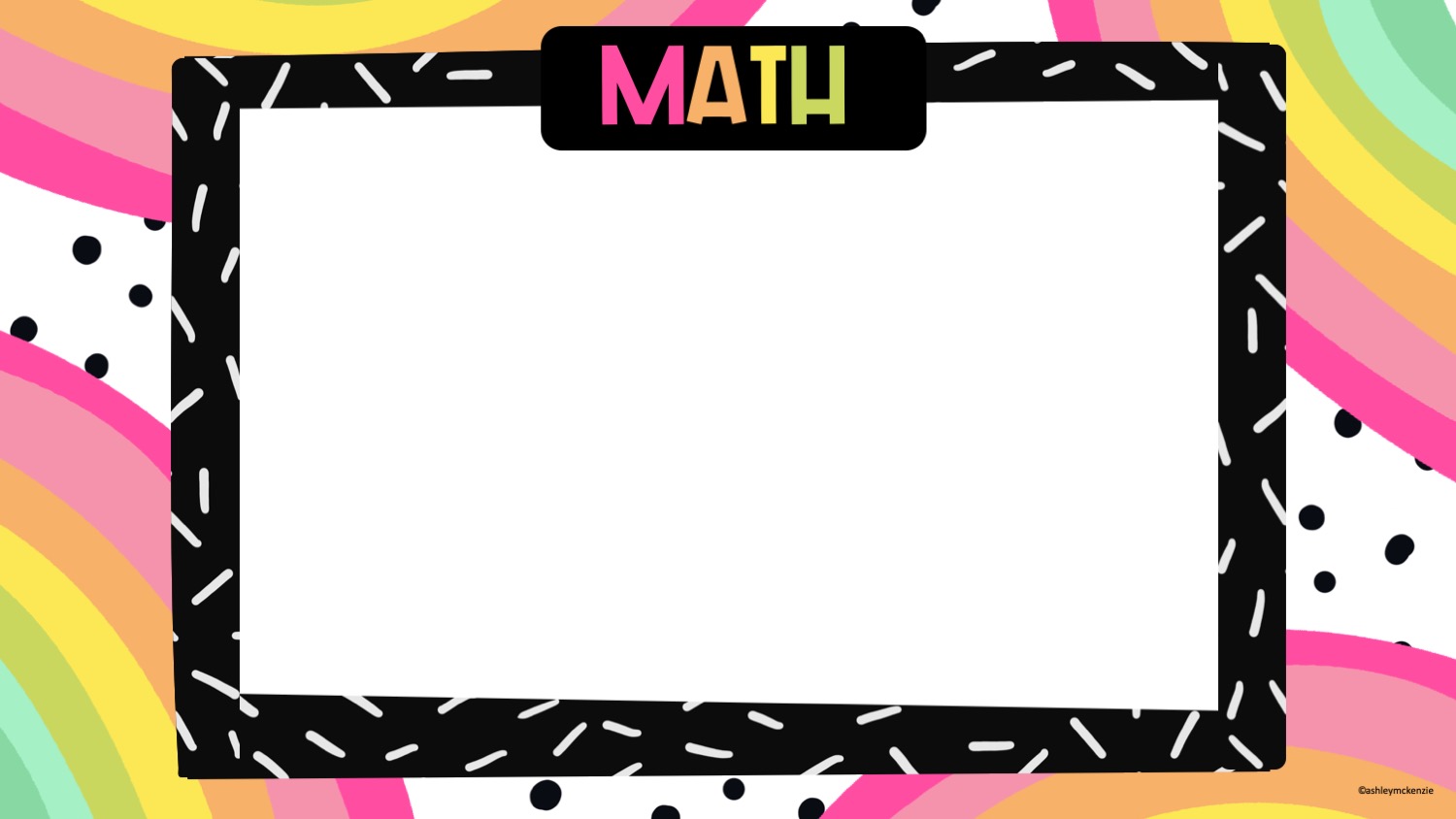 Complete today’s Daily 10 in your jotter. Keep up all of the lovely neat work and super number work! Remember to use concrete materials from home, or the Didax website to help you if needed. 

For an extra challenge, set a timer for 10 minutes and try to complete your work before the time is up.
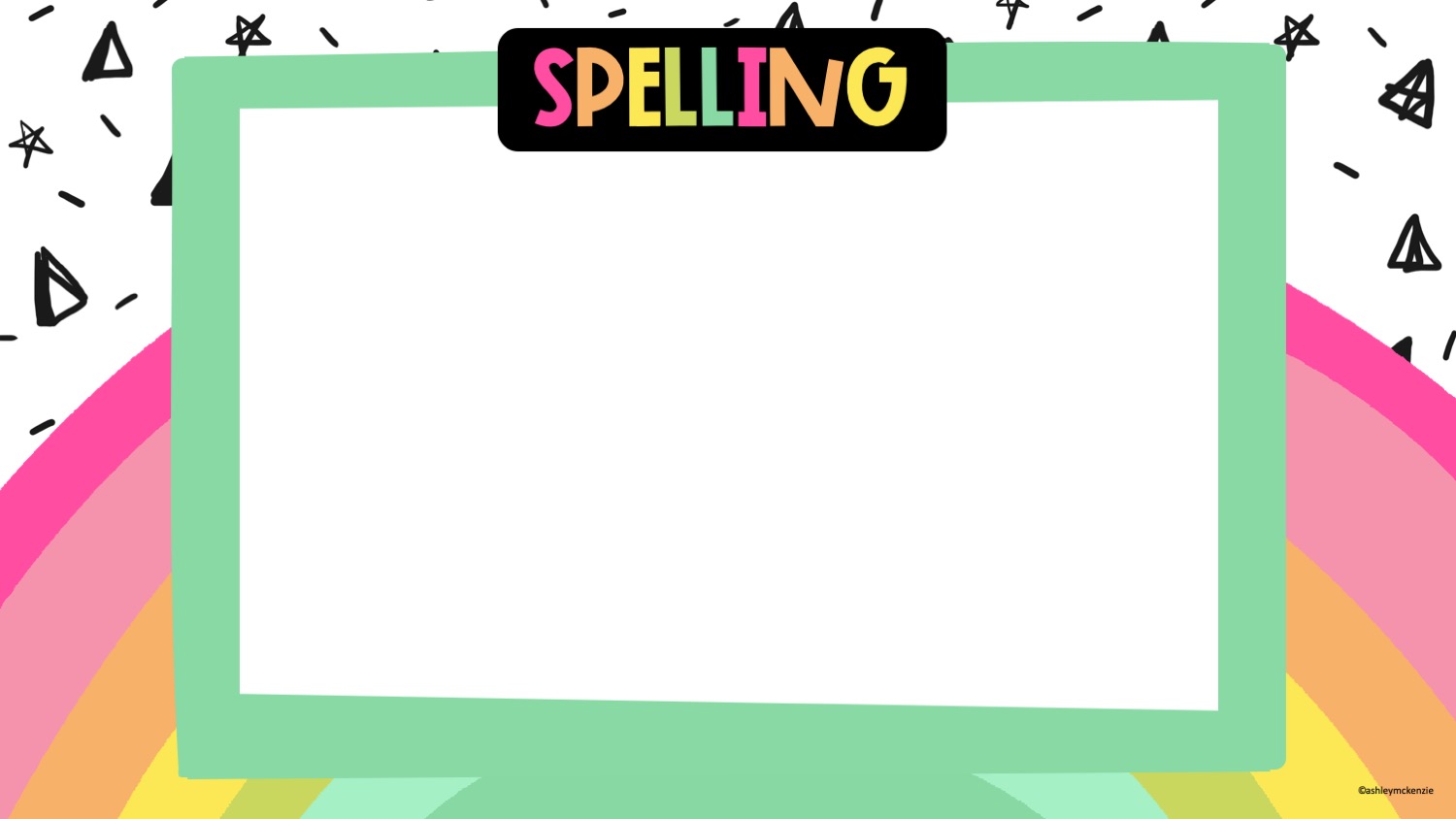 Ask someone at home to read your spelling words out and have a spelling test. Write 1-10 in your jotter and write each word down as they are read. Try to spell them on your own without any help and ask someone to mark out of 10. 

This task should be completed in your blue homework jotter.
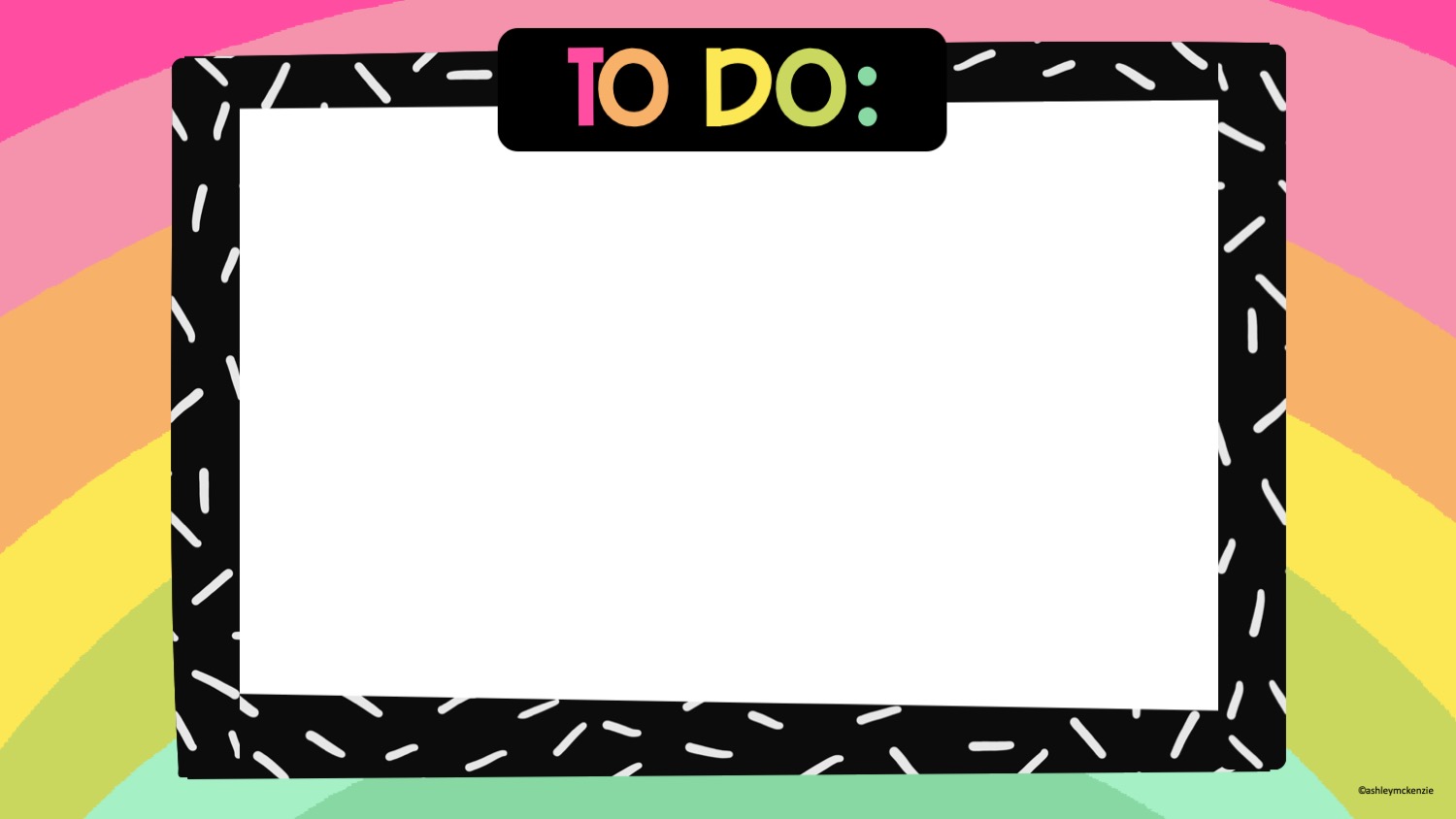 We are going to look at the style of Pop Art to add to our tartan piece from yesterday’s task. Watch Miss Morrison’s PPT (uploaded on Seesaw and Teams) before starting the task. 

Using the Scottish words we though of last week, or a new one you would like to use, we are adding a Pop Art style word over our pattern. On a piece of paper, draw a comic style speech bubble and add your work in using bubble letters. Cut out this bubble and add it onto your pattern. Colour your work in the Pop Art style; you can use dots, hatching or block colour, but make sure the colours you pick contrast those of your pattern.  

When you have finished, upload your finished piece to Seesaw. If possible, take the picture on a plain background to let Miss Morrison create something special with all of your images! If you can, send a voice note on Seesaw saying your word and tell me what colours you have chosen and how you created your patterns.